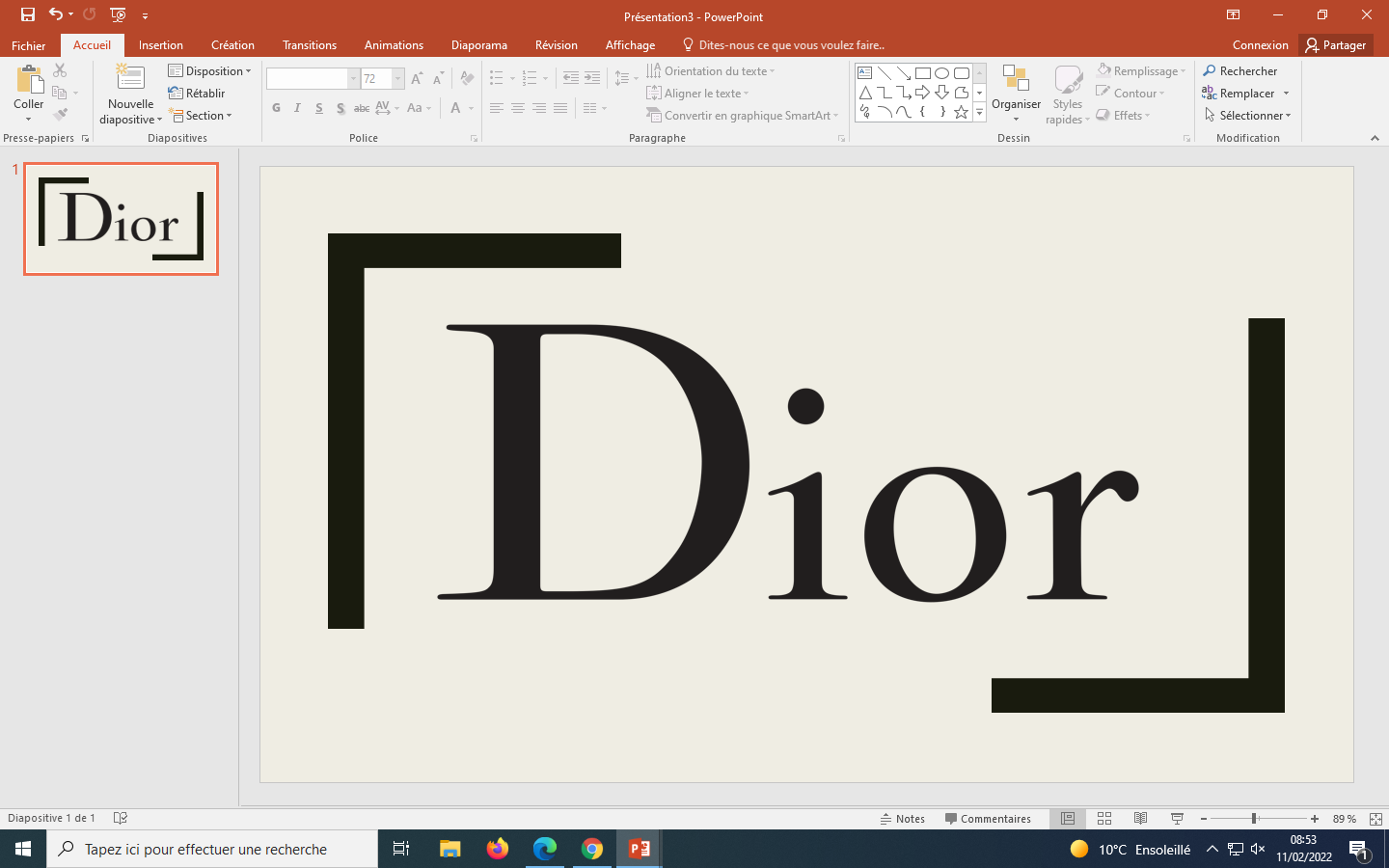 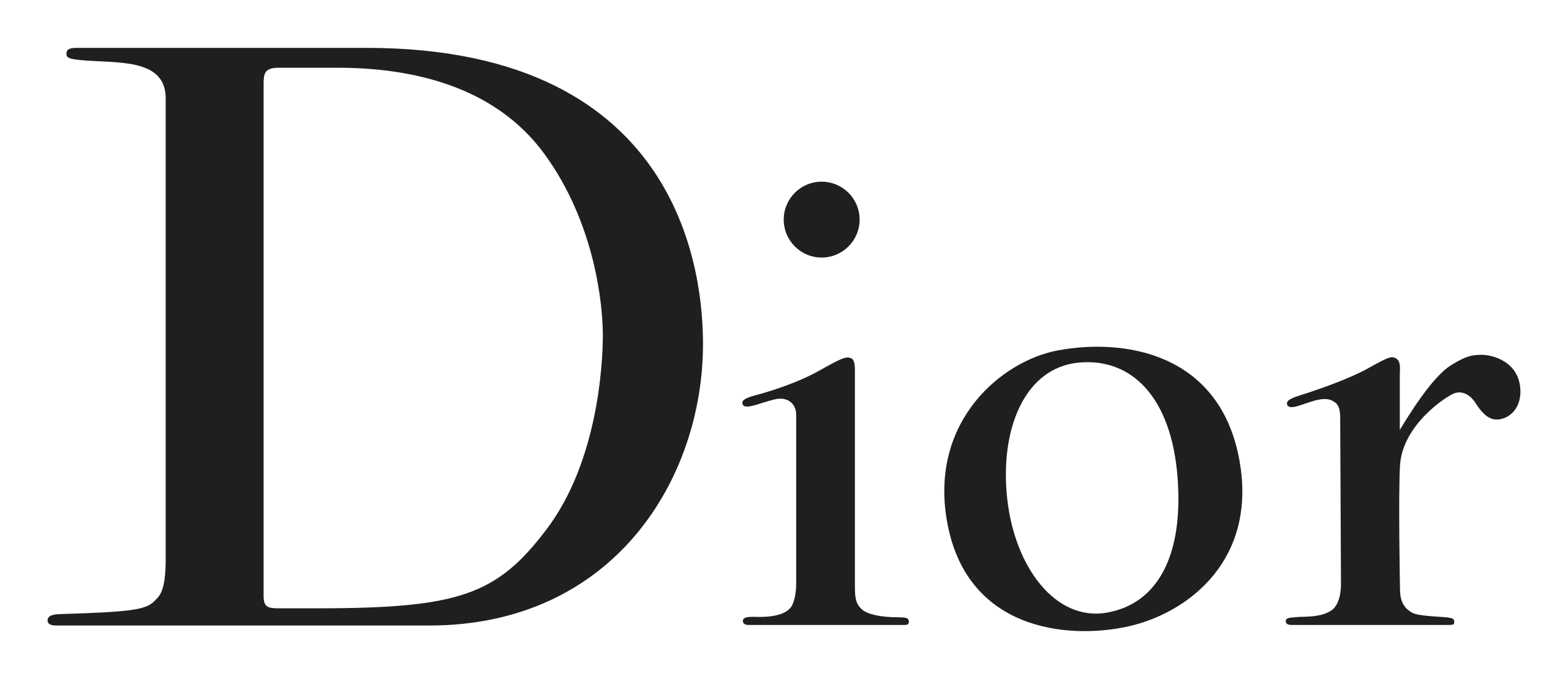 Informations clés
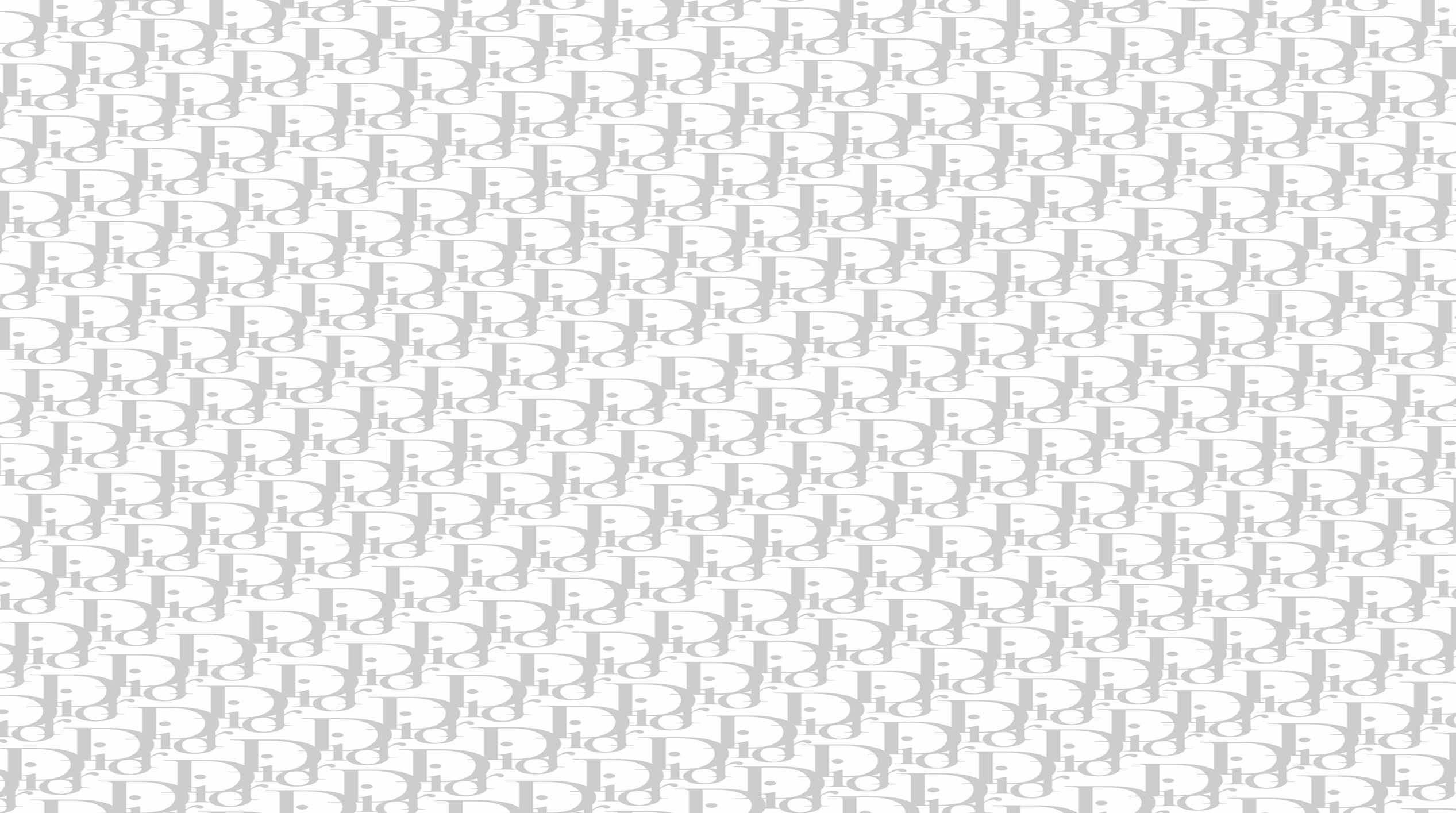 Héritage du couturier Christian Dior.
Société initialement spécialisée dans la couture.
Bénéficie du label Haute couture
Société qui s’est étendue aux produits luxueux. (cosmétiques, maroquineries, bijoux, parfums…)
Présentation de la maison

Historique de la maison Dior
Une maison implantée dans le monde entier 

II) JJJ

KKK
MMM